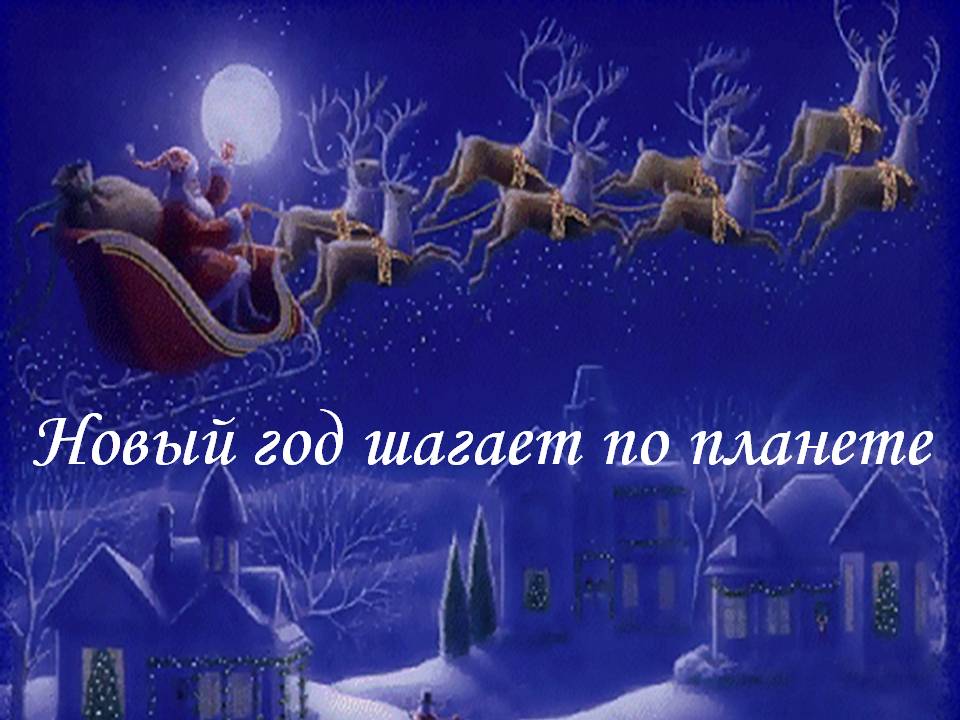 Фотоальбом
Встречай, Моргауши!
vandersex
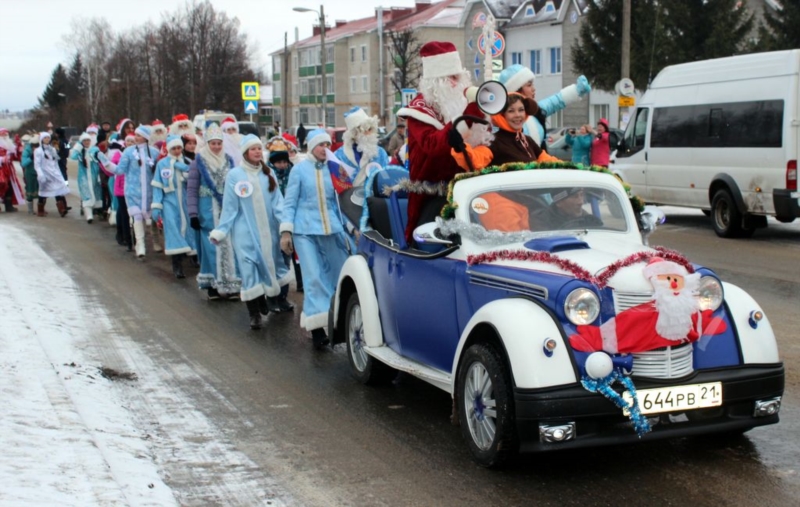 Здравствуйте, здравствуйте дорогие друзья!
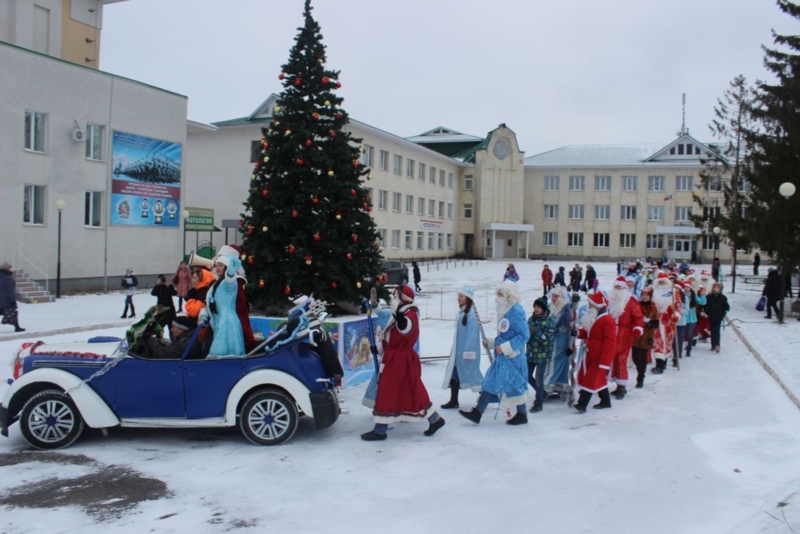 Встречай Моргауши…
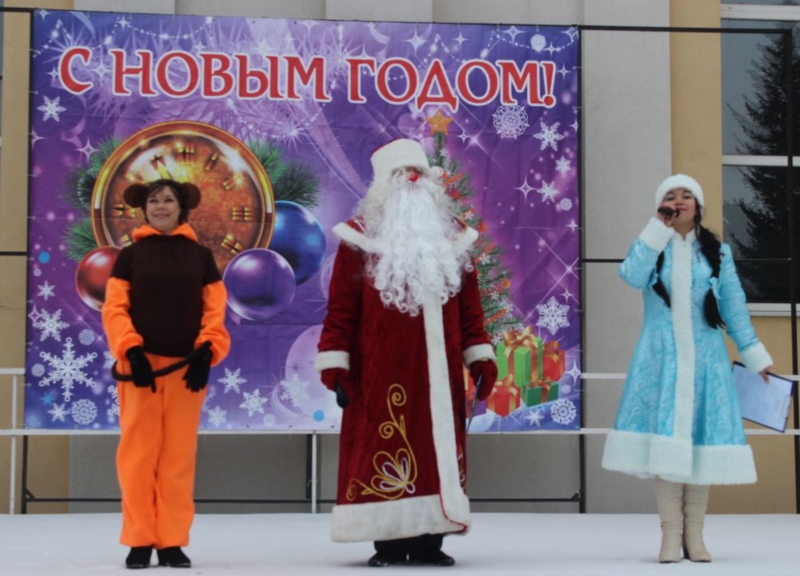 А мы на праздник к вам пришли, и обезьянку привели! И посетив Ваш огонек она осталась на годок!
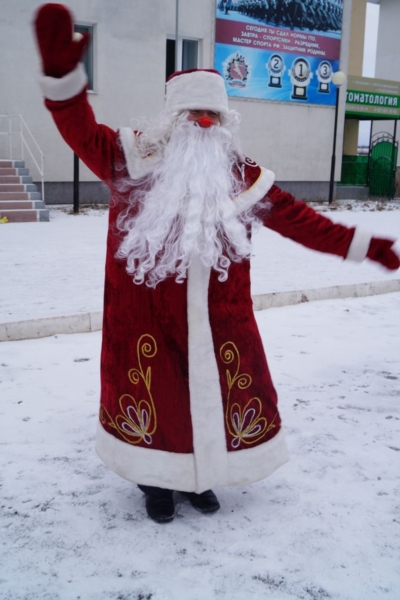 Вот пришли мы к вам опять
Будем песни петь, плясать
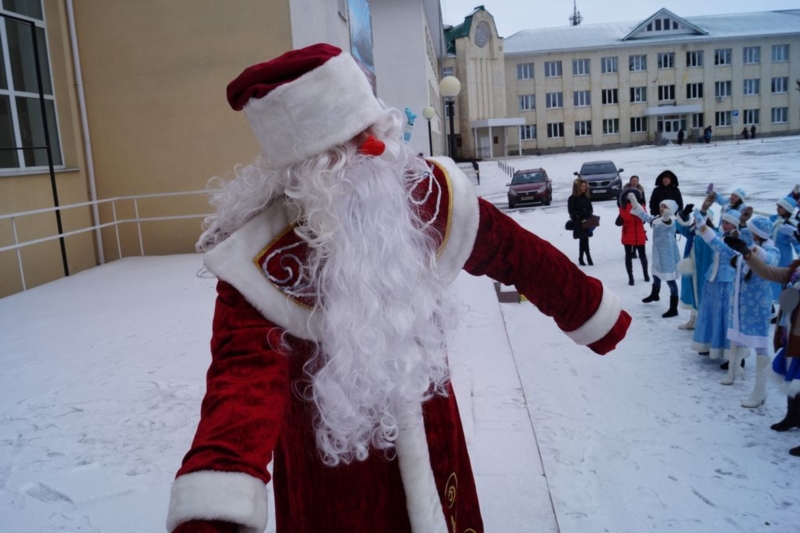 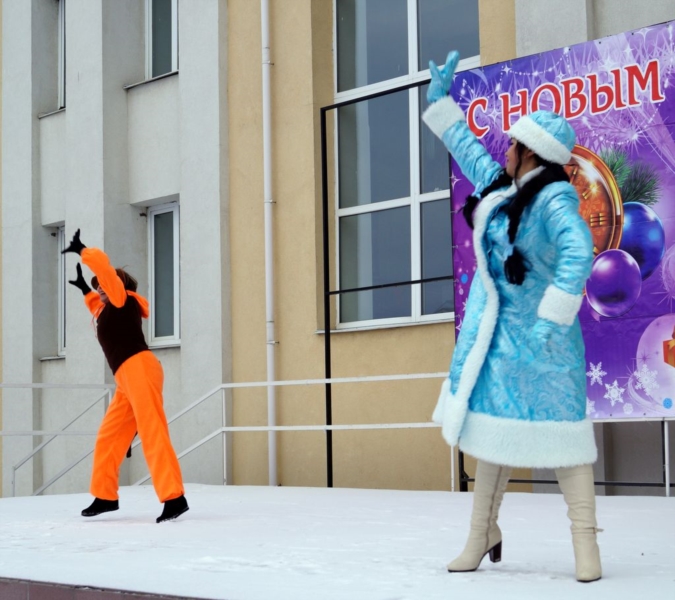 А ты с нами зажигай!
Новый год
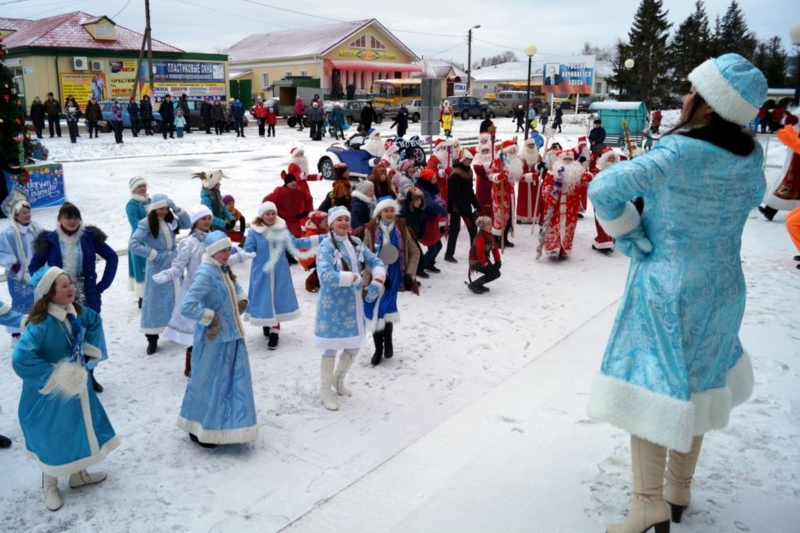 Скорей встречай!
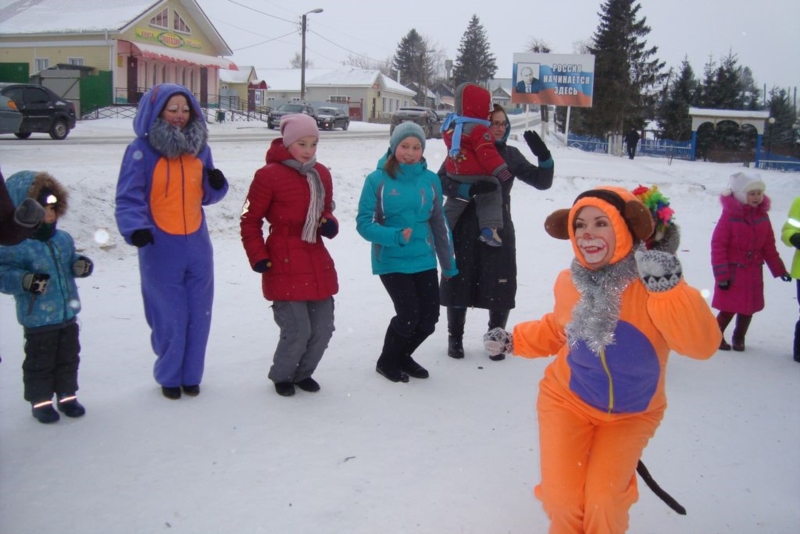 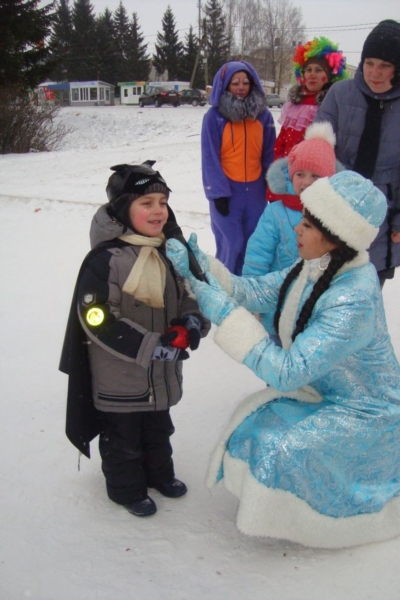 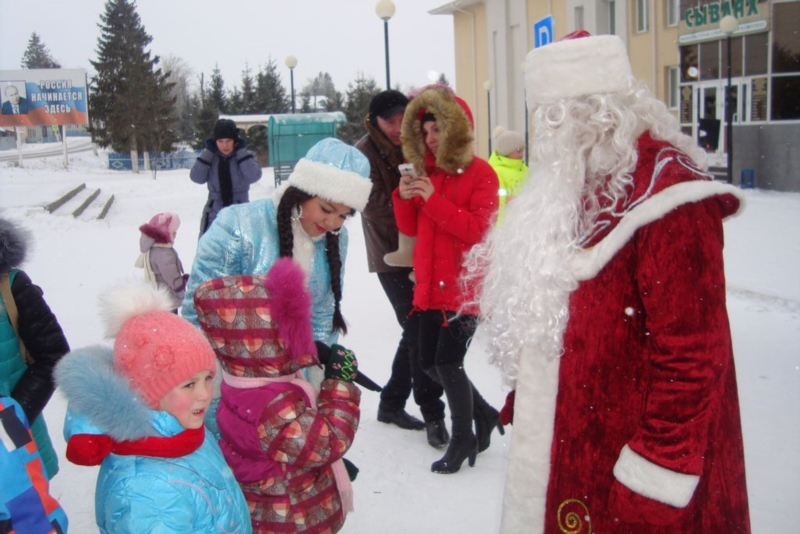 С самого детства каждый из нас знает, что дедушку Мороза надо уважить – рассказать ему Новогодний стишок или спеть Новогоднюю песенку!
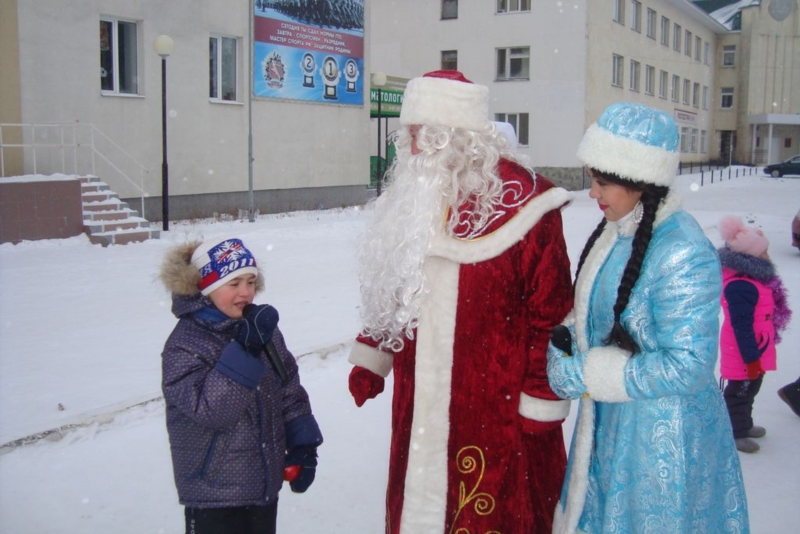 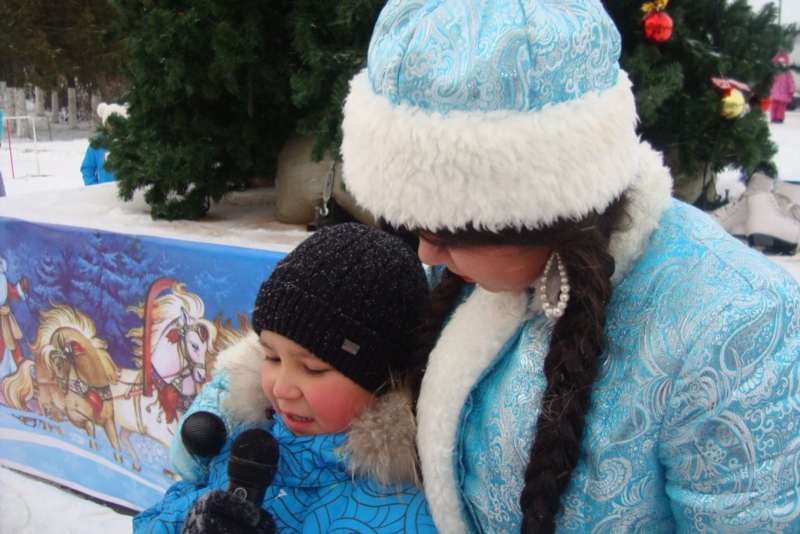 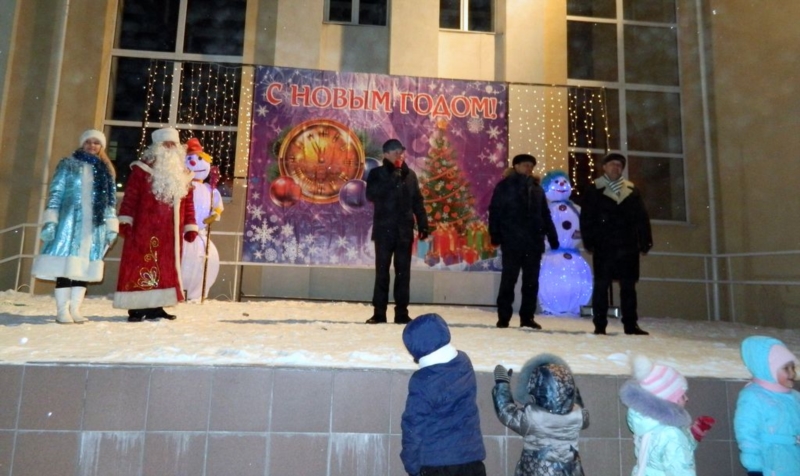 Поздравление :
* Главы Моргаушского района - Председателя районного Собрания депутатов И.В. Николаева 
* Главы администрации Моргаушского района 
Р.Н. Тимофеева 
* Главы Моргаушского сельского поселения  
С.Н. Ермолаева с Новым 2016 годом
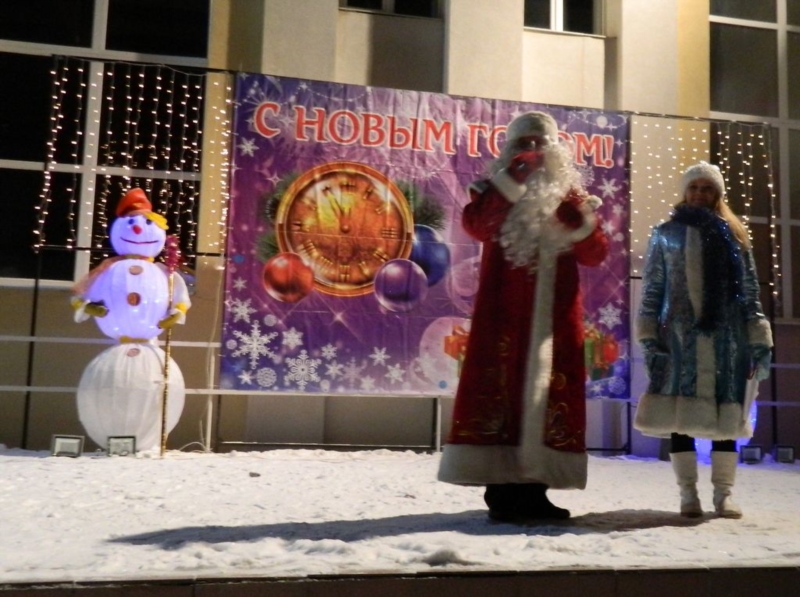 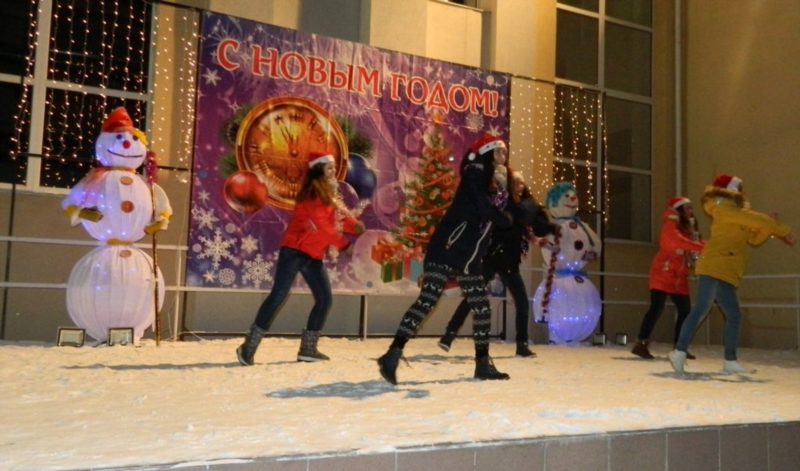 Долгожданный Новый год Мы встречаем вместе
Будет дружный хоровод, и стишки и песни!
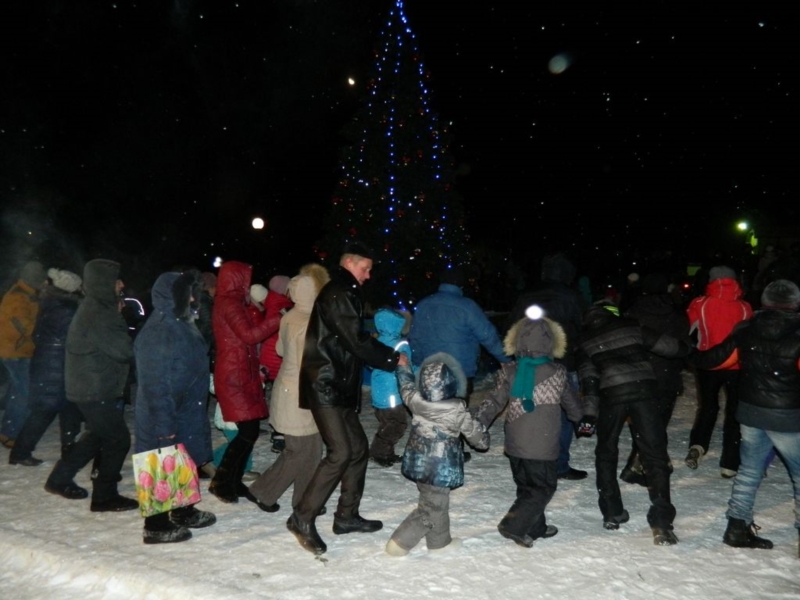 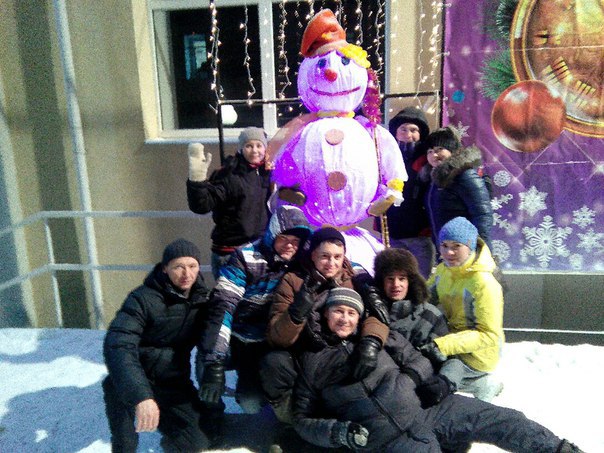 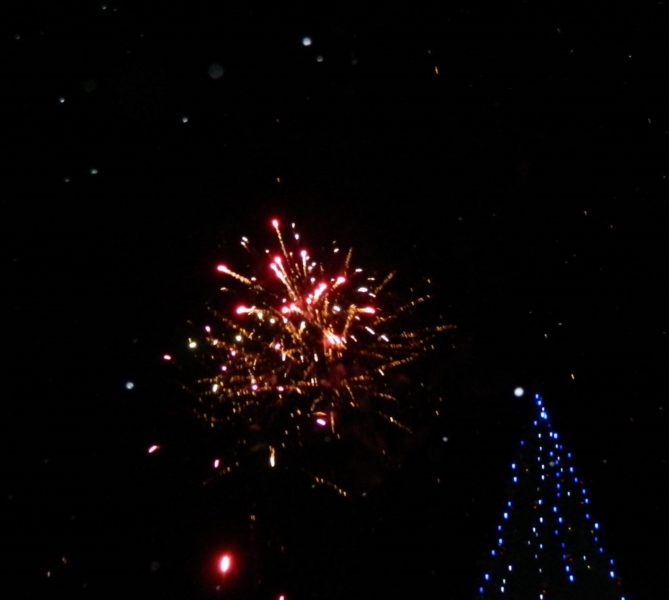 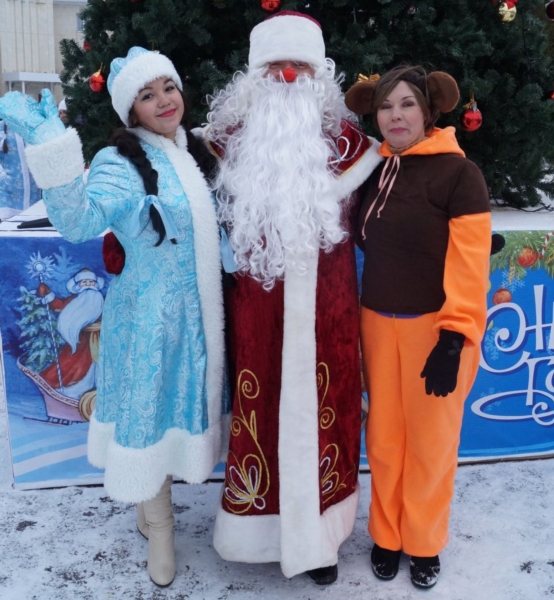 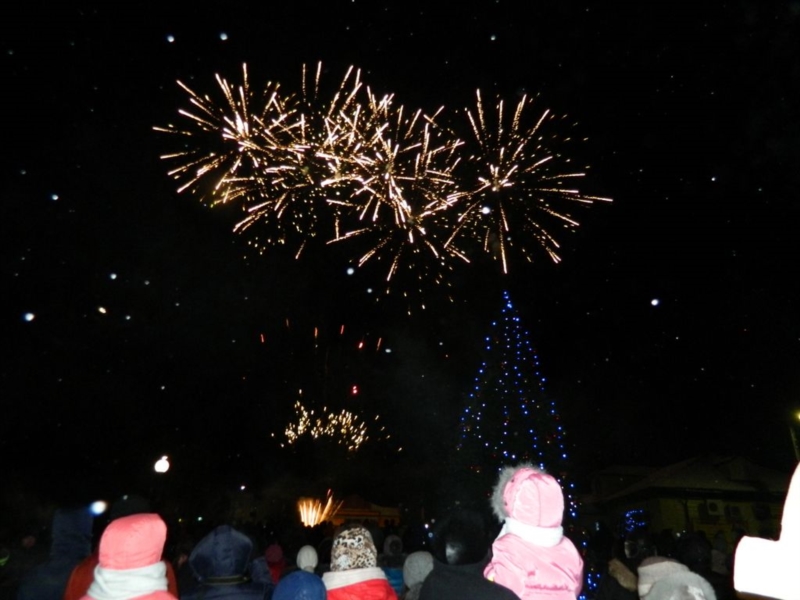 Пусть все искры останутся в сердце 
на счастье!
 Пусть салют нам добро и тепло принесёт!